Interactive MC Ray-Tracing Upsampling
M. Boughida, T. Groueix, T. Boubekeur
LTCI, CNRS, Telecom ParisTech, Paris-Saclay University
Interactive MC Ray-Tracing Upsampling
Context
Interactive framerate
Completely dynamic scene
Multiple-bounce GI
Indirect visibility
 GPU-accelerated path-tracing
Direct only
Ours
Path-tracing
High-res GBuffer
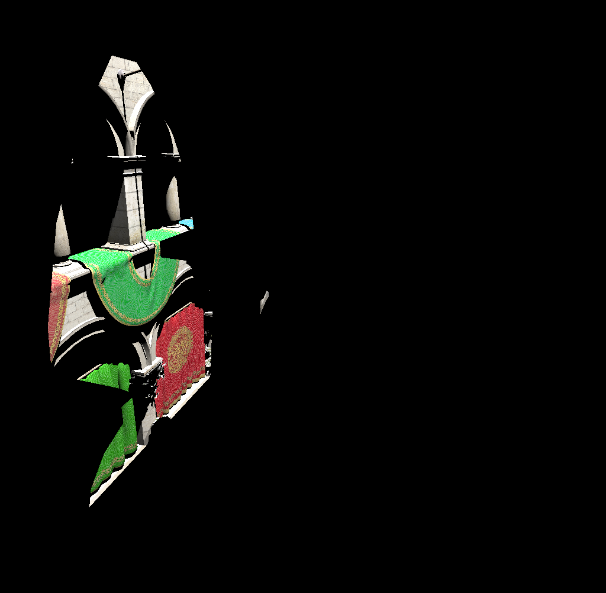 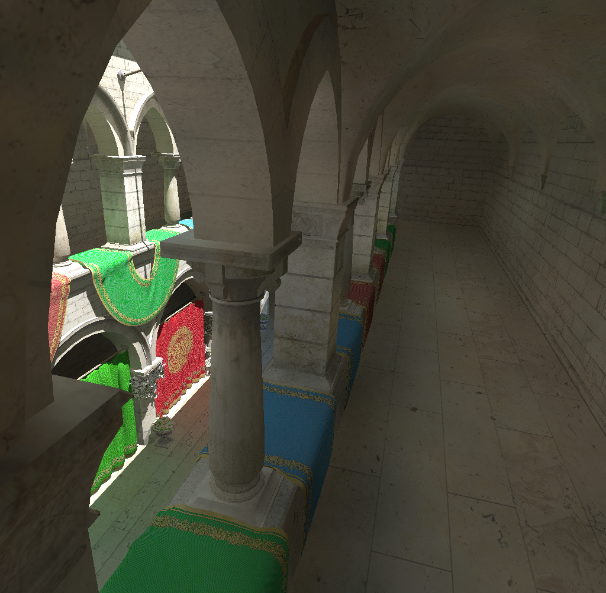 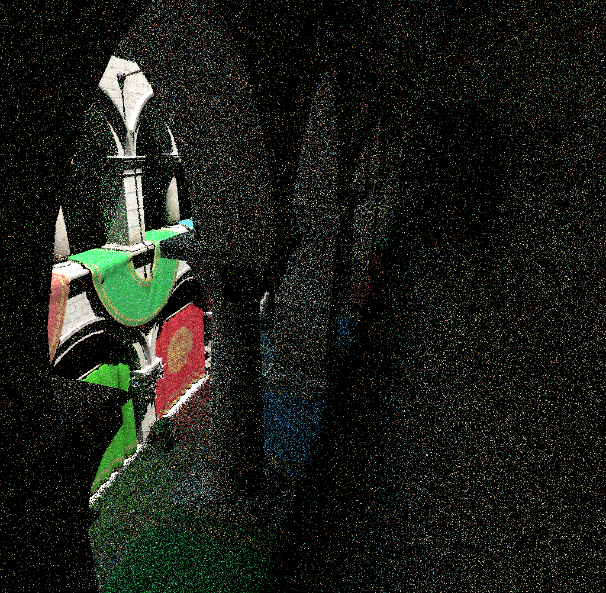 Final render
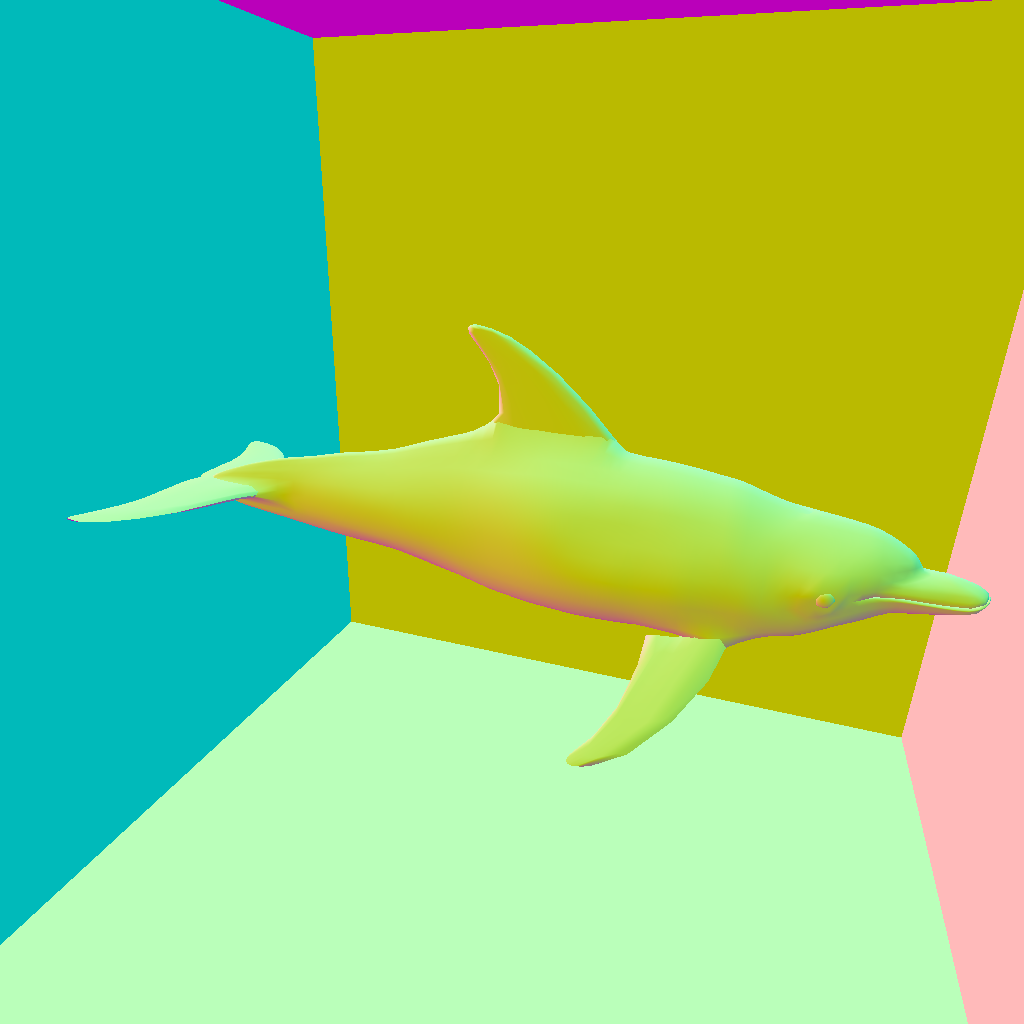 Our method
Focus rays in low resolution
Joint Bilateral Upsampling

Easy to implement
Interactive preview
Textured lambertian and moderately glossy materials
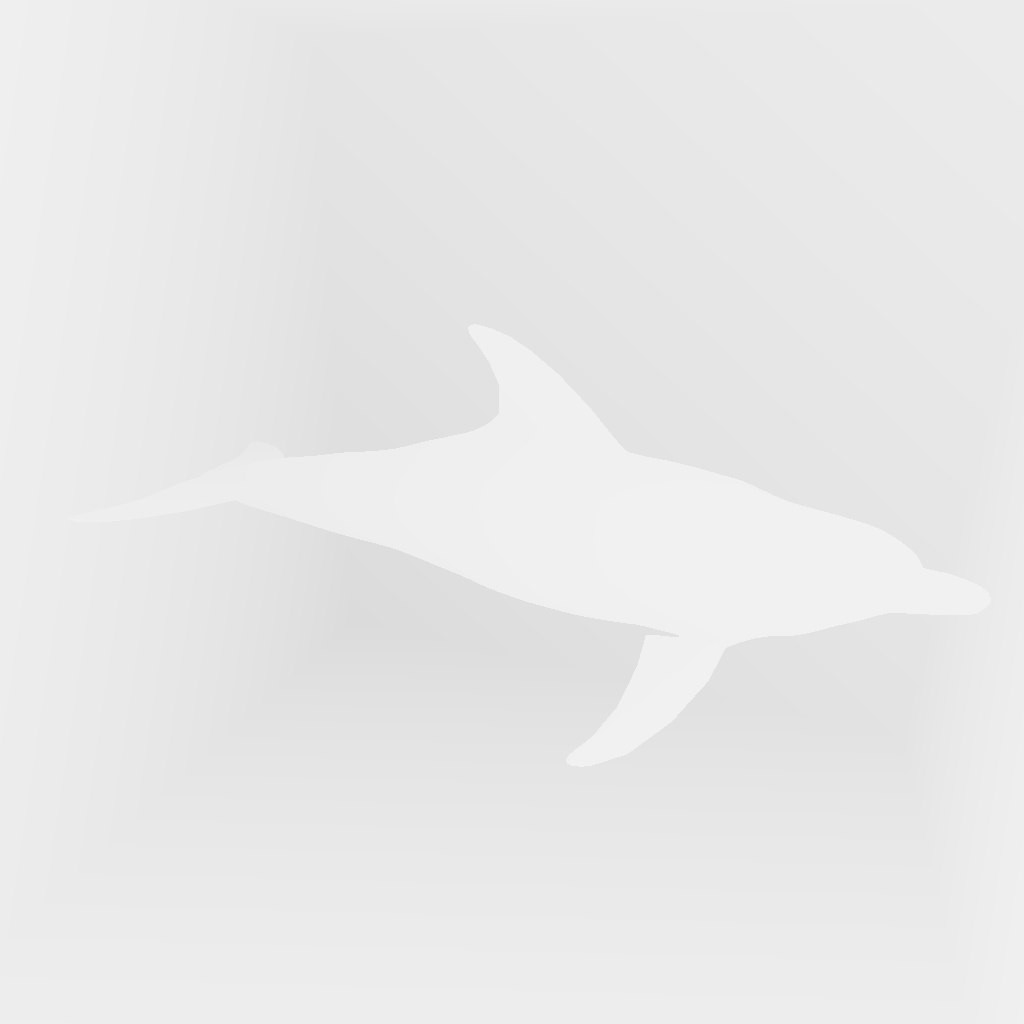 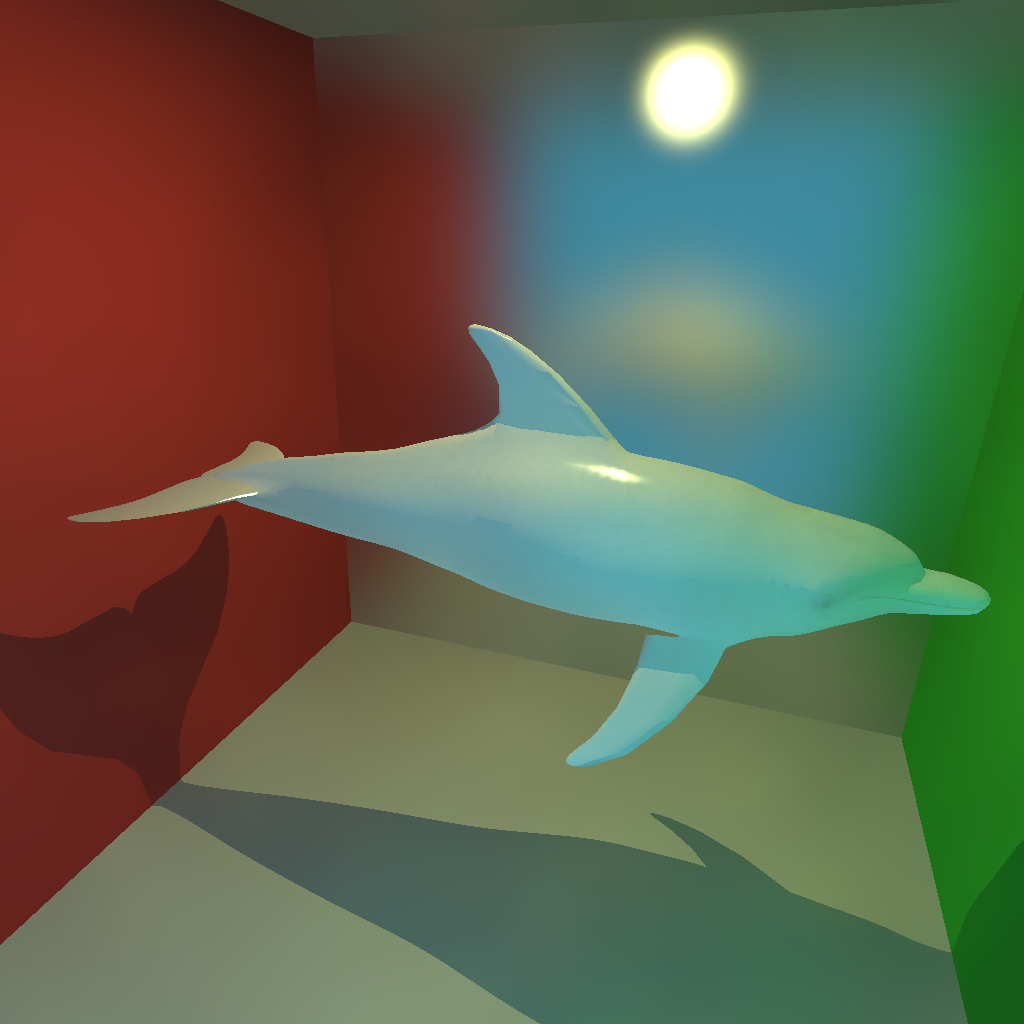 Low-res
Indirect
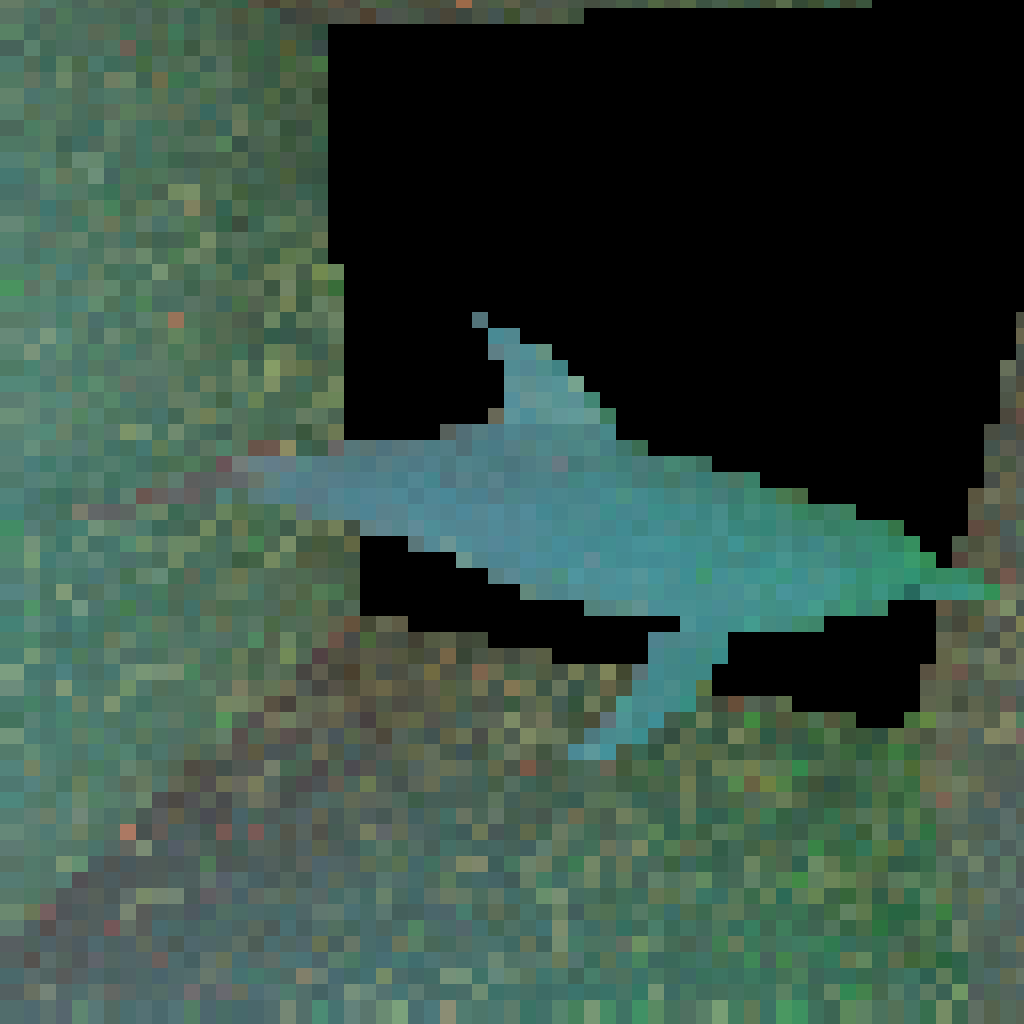 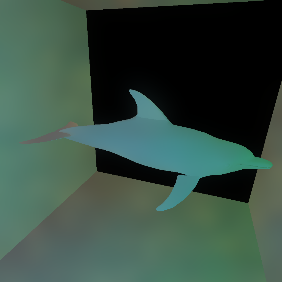 Upsampled indirect
2